This powerful predator can be found in places such as Indonesia, India, and Russia
The tiger is  the largest  of the wild cats.
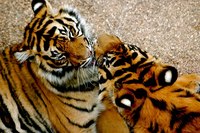 No two tigers have the same pattern of stripes.
The most numerous  is the Bengal tiger
Out of the original eight sub – species of tigers, three are now extinct.